ШКОЛЬНАЯ ФОРМА 
             НА ЗАКАЗ

                    для классов и школ 
         
www.forma-kem.ru

                     Презентация коллекции 
                      «ГЕОМЕТРИЯ» (5-11классы)
 
Отдел по работе с заказами ООО «Апельсин» 
г. Кемерово(Руководитель - Надежда Владимировна)
8 (3842) 76-76-01, 8-951-578-6080     
                                 https://t.me/+g2Qwu7G41741Nzli                       https://vk.com/ozorniki_kem 


Данная презентация является собственностью ООО «Апельсин»
и не может быть использована без разрешения
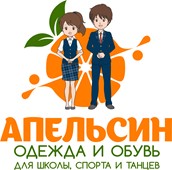 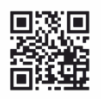 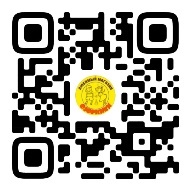 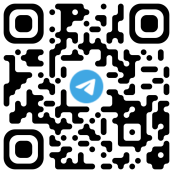 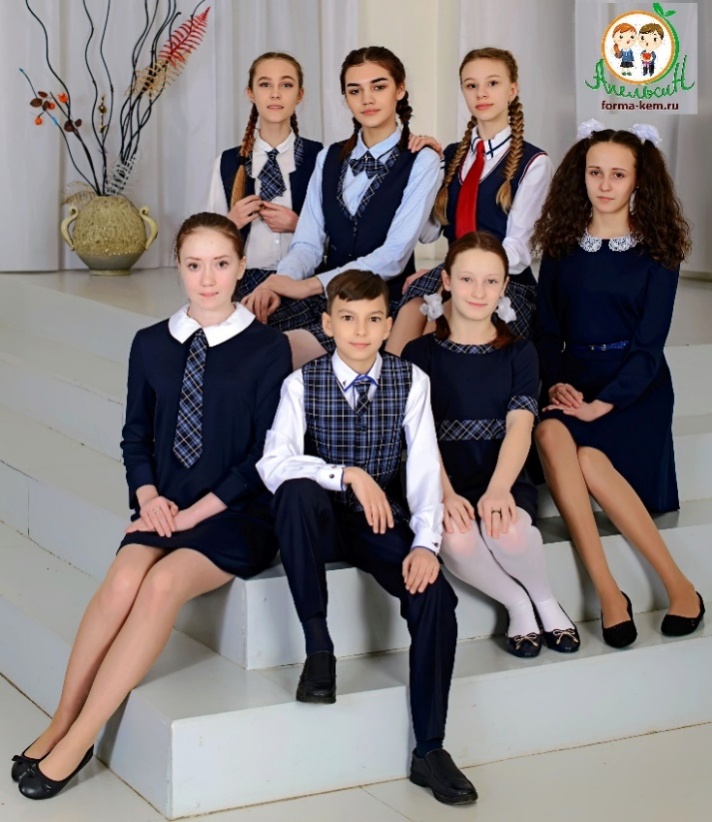 Условия предзаказа:  

Прием заявок на пошив по ЦЕНАМ ОПТА  для школ – 
    по 30 апреля
    (1 классы – до 15 мая)

Редактирование заказов – 
    до 30 апреля 

Рассрочка по платежам – 
    март - апрель - май 
    
Предоплата 100% – до 31 мая. Частично оплаченная форма передается для выкупа по ценам розницы
    
Доставка формы в школу – июль, август

Обмен формы по размерам (при сохранности товарного вида, этикеток) - июль, август
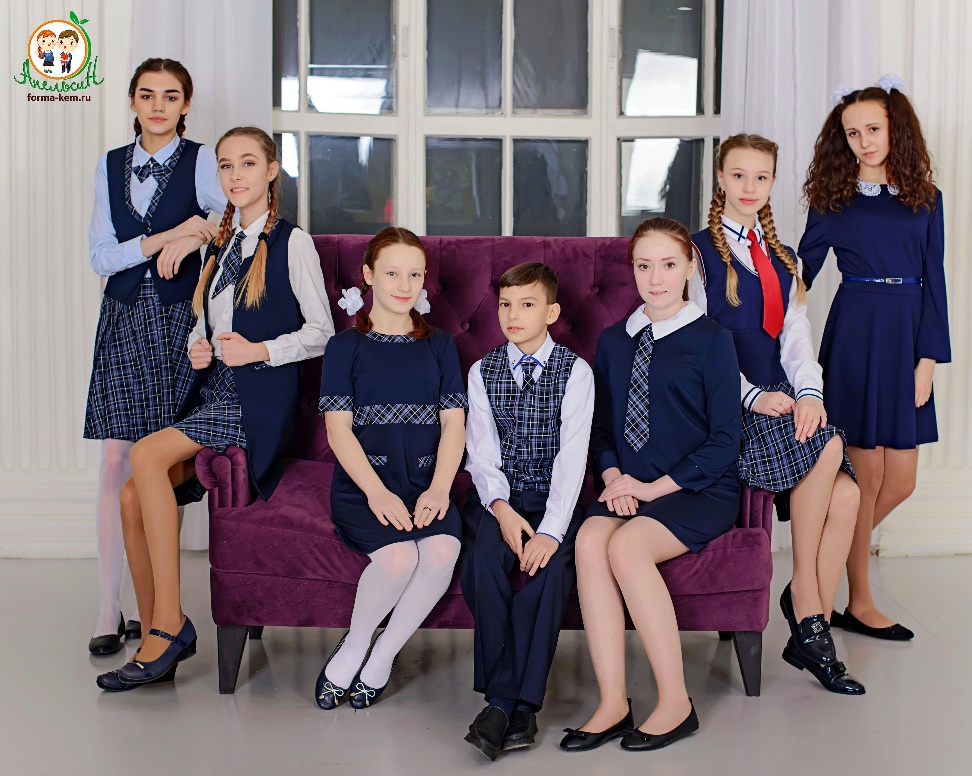 www.forma-kem.ru
Жилет вязаный
Классический
Пр-во Россия

Состав: 50% хлопок, 50% акрил
 
Цвет: синий

Рост 122 - 146
Цена 1500 р.

Рост 152 - 176
Цена 1700 р.

Нестандартный размер по ширине и росту
Цена 1900 р.
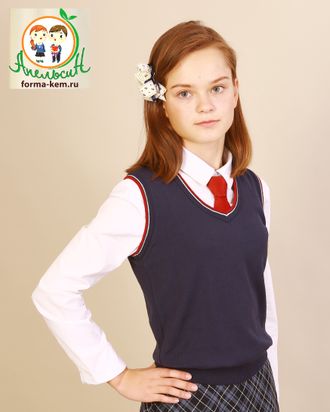 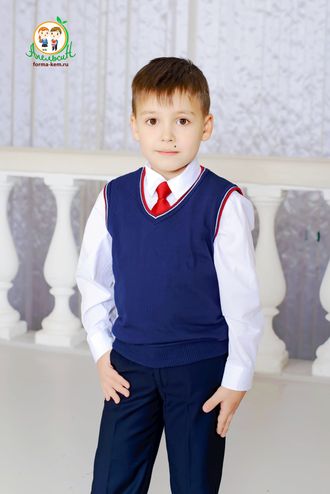 www.forma-kem.ru
Жилет для мальчика
(для 1-11 кл.)

Жилет: с рельефами по переднему и заднему полотнищам, застежка на пуговицах по центру полочки, с двумя карманами, на подкладе и хлястиком сзади


Рост 116-188
Размер 28-50

Цена: 1600/ 1760/ 1940р.
(зависит от размера)

Цена (размер+): 1640/ 1760/ 1940р.
(зависит от размера)
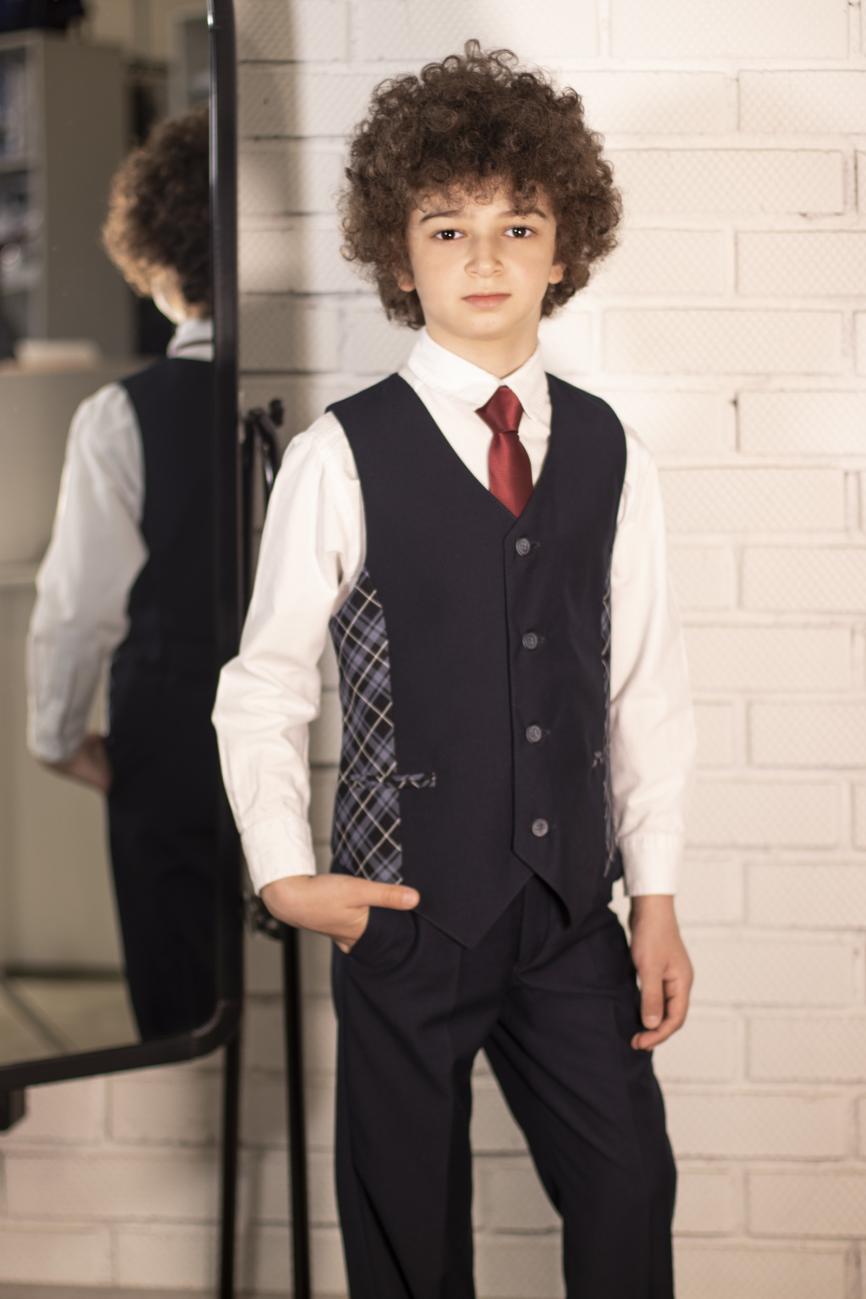 www.forma-kem.ru
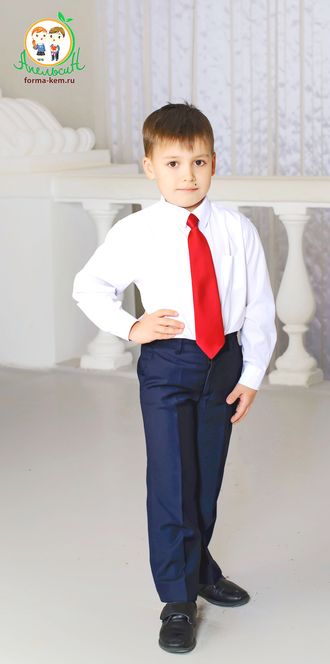 Брюки для мальчика

Брюки: заужены к низу, со стрелками, на подкладе ниже колена спереди, на поясе с регуляторами, 2-мя карманами, низ подшит тесьмой

Ткань: 35% вискоза, 65% ПЭ

Рост 116-188
Размер 28-50

Цена: 1990/ 2290/ 2600р.
(зависит от размера)

Цена (размер+): 2100/ 2380/ 2670р.
(зависит от размера)
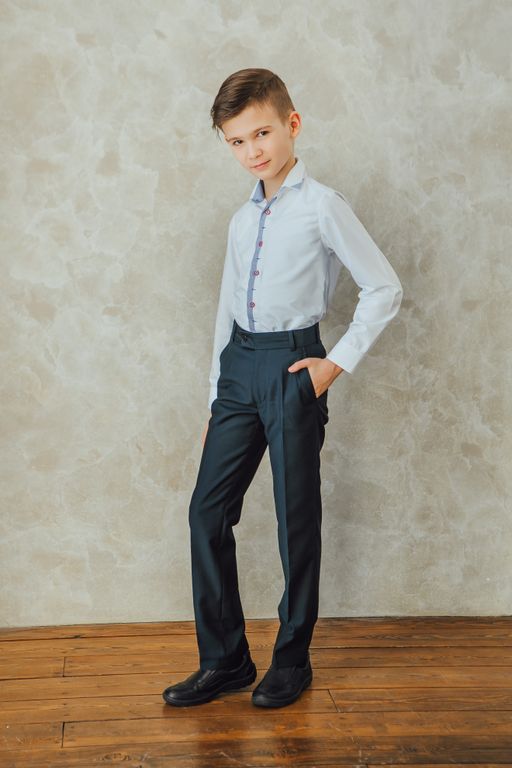 www.forma-kem.ru
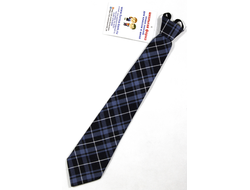 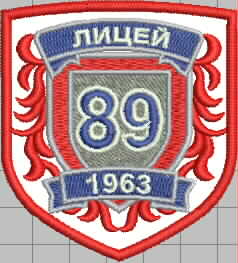 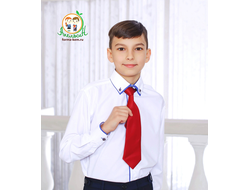 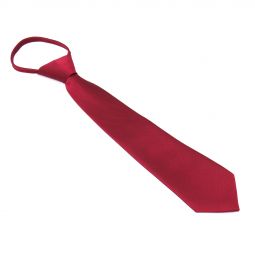 ШЕВРОН 
школьный 
(эмблема) 
с вышивкой

Цена 250 руб.
ГАЛСТУК 
в клетку 
на резинке
35см 

Цена 280 руб.
ГАЛСТУК 
однотонный на фиксаторе
35см/42см

Цена 280 руб.
www.forma-kem.ru
Сорочка для мальчика длинный рукав

    Ткань: хлопок – 80%, ПЭ – 20%            Цвет:  голубой, белый
    Рост 116-164                                                                     Цена 690 р.
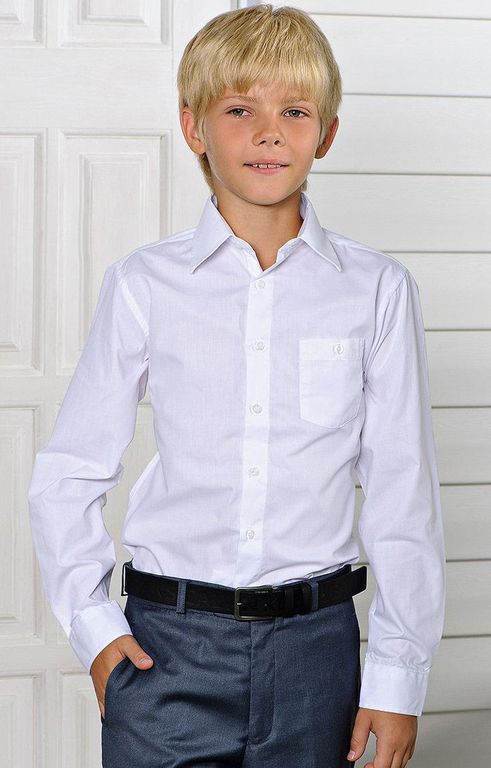 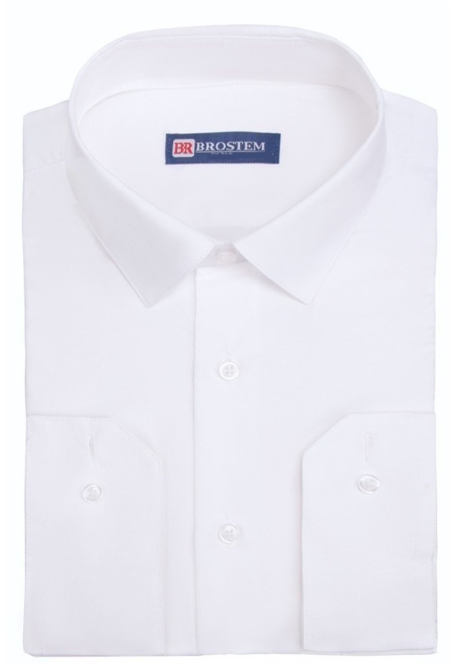 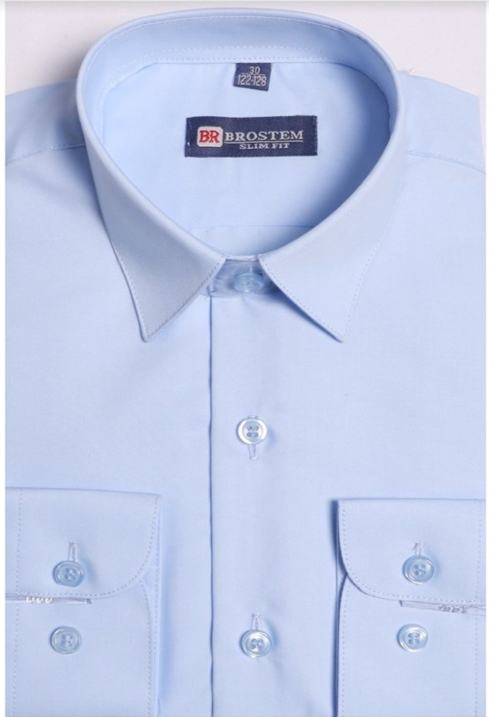 www.forma-kem.ru
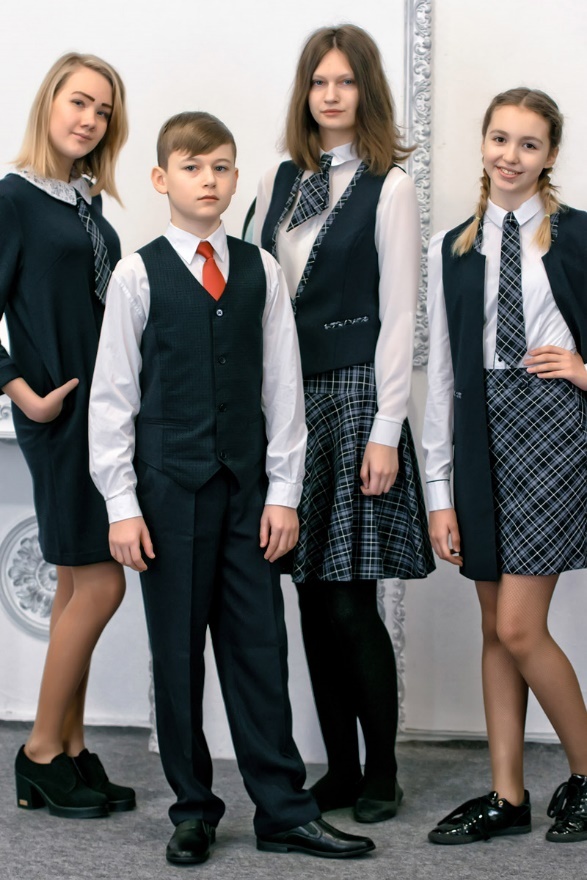 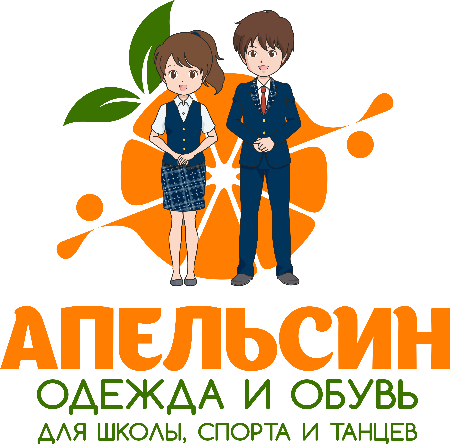 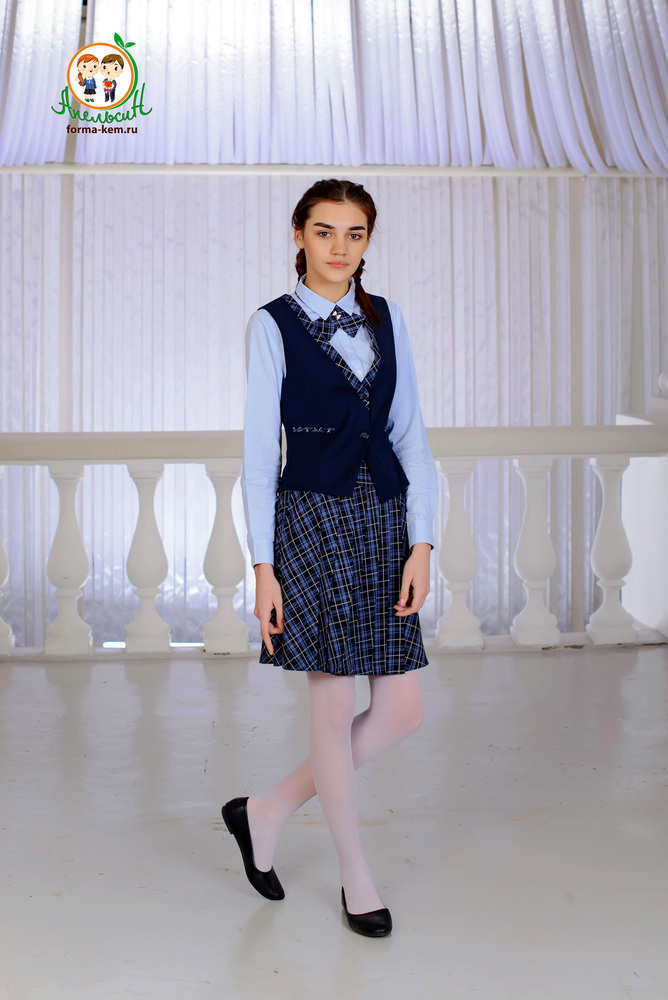 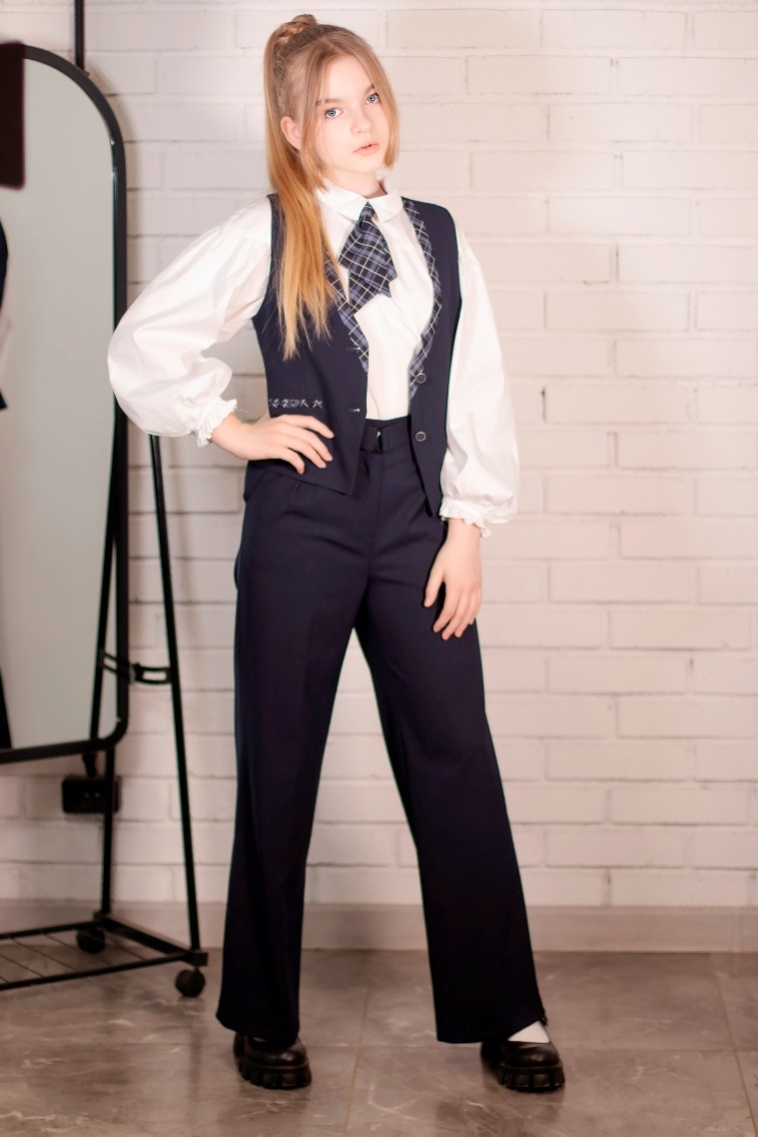 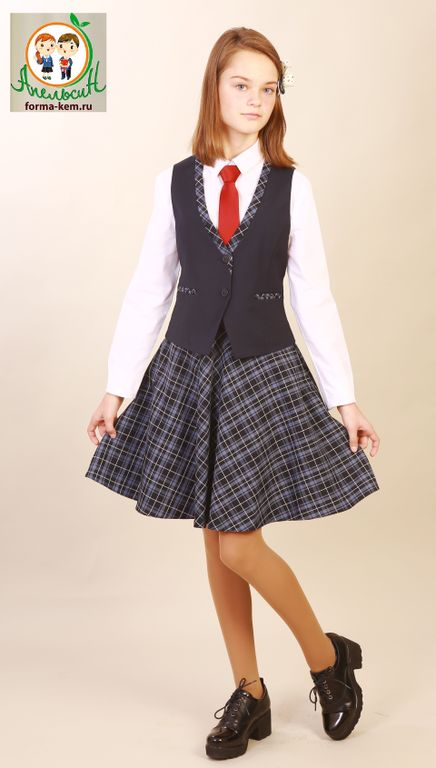 Жилет подростковый на 2 пуговицы (5-11 класс)
Жилет: на подкладе, полуприлегающего силуэта  центральной застежкой на петли-пуговицы. Передняя полочка с карманом в «листочку», с рельефным подрезным бочком.

Ткань верха: 35% - вискоза, 65%-п/э
Подклад: 50% - вискоза, 50% - п/э
ЦЕНА: Размер 28-38 - 1720 руб.
             Размер 40-42 - 1980 руб.
www.forma-kem.ru
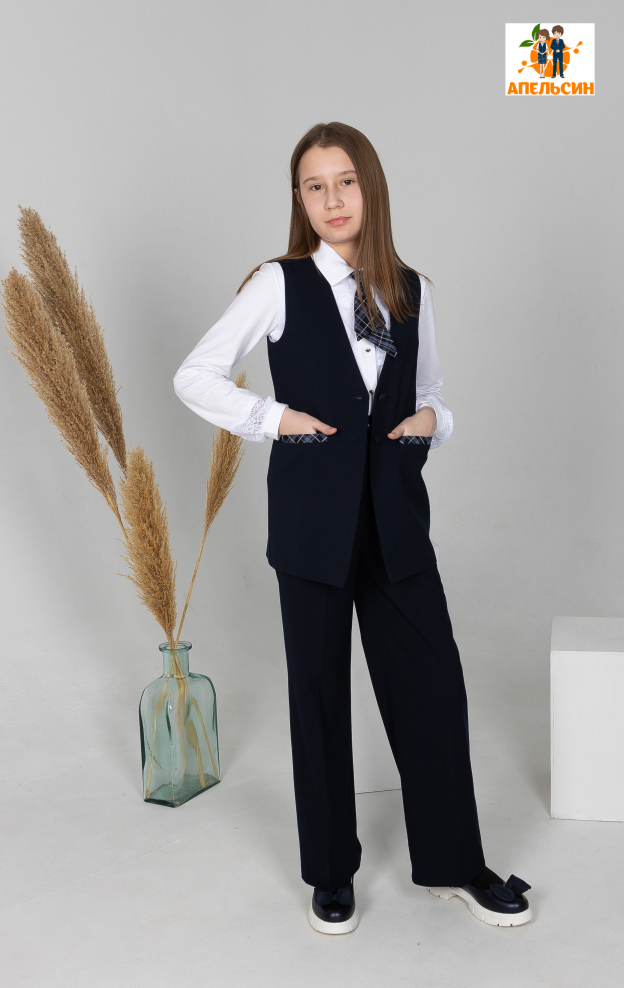 Кардиган молодежный оверсайз (для 5-11кл)
Элегантная модель прямого силуэта для девочки подросткового возраста. Кардиган удлиненный до середины бедра с застежкой на 2 пуговицы, с карманами (обработка ластовицей). Изделие на подкладе.
Ткань верха: 35% - вискоза, 65% - п/э
Подклад: 50% - вискоза, 50% - п/э
ЦЕНА: Размер 56-76 -2310руб.
            Размер 80-100-2860руб.
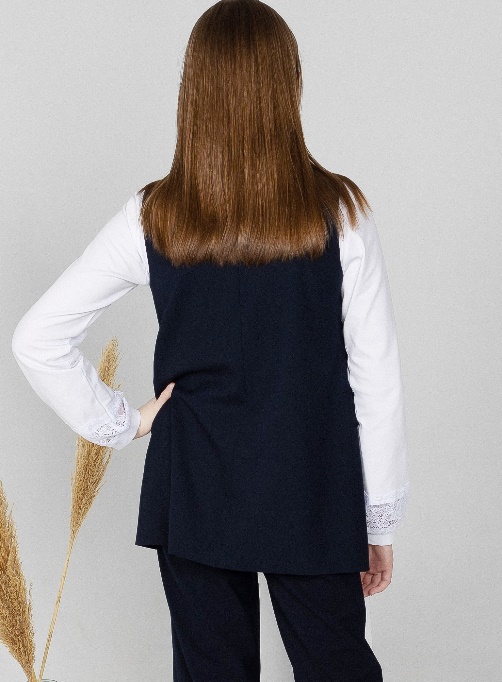 www.forma-kem.ru